به‌ نام خدا
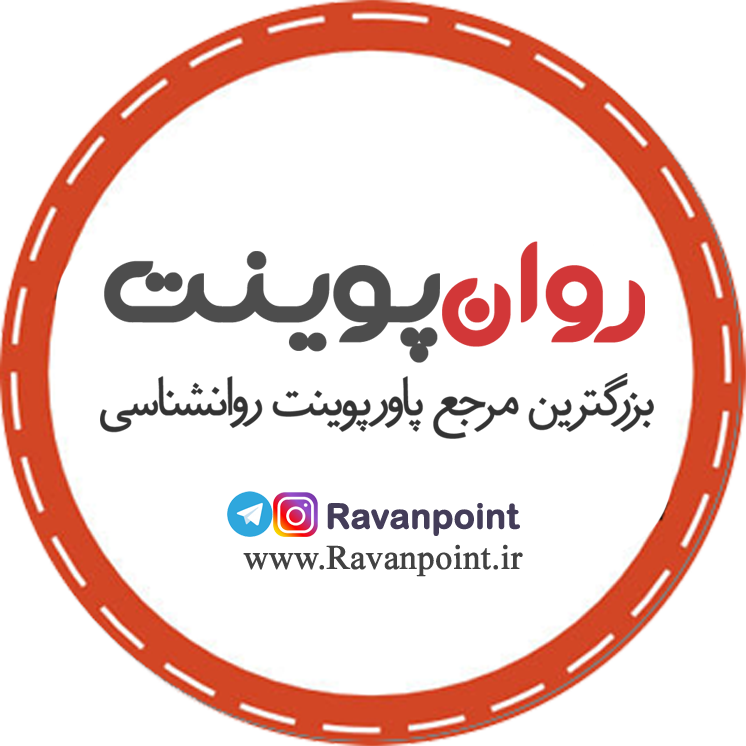 1
مهارت رفتار جرأت‌مندانه
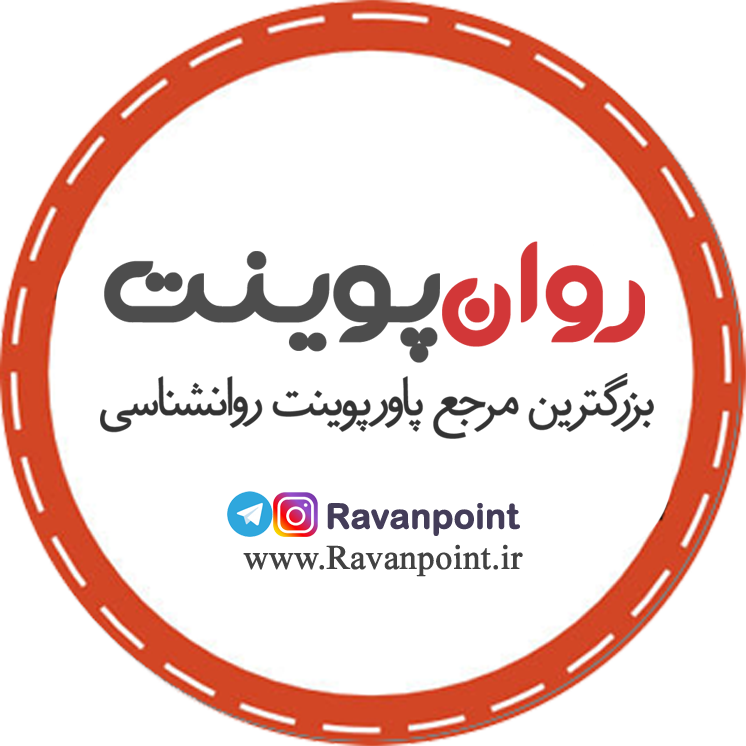 2
هدف كلي: آشنا كردن و توانمند‌سازي دانشجويان در زمينه‌ي مهارت جرأت‌ورزي
اهداف ويژه: 
آشنا كردن دانشجويان با مفاهيم پايه در رفتار جرأت‌مندانه
توانمند‌سازي دانشجويان در زمينه مهارت جرأت‌‌ورزي
3
تعريف رفتار جرأت‌مندانه
رفتار جرات‌مندانه عبارت است از بيان مناسب هر احساسي غير از اضطراب (ولپه،1973). 
رفتار جرات‌مندانه يك  رفتار بين فردي است كه شامل ابراز صادقانه و نسبتاً رك افكار و احساسات مي‌باشد، به نحوي كه از نظر اجتماعي مناسب بوده و احساسات و آسايش ديگران نيز در آن مد نظرباشد (مسترز و ريم).
به طور كلي جرات‌مندي را مي‌توان توانايي ابراز صادقانه نظرات، احساسات و نگرش‌ها بدون احساس اضطراب دانست. جرات‌مندي همچنين شامل دفاع فرد از حقوق خود مي‌باشد، به شكلي كه حقوق ديگران پايمال نشود.
4
سبك‌هاي برقراري ارتباط
پرخاشگرانه: در اين نوع ارتباط فرد با تهديد كردن و تضييع حق ديگران توهين آميز برخورد مي كند.
منفعلانه: دراين نوع ارتباط فرد با عذر خواهي افراطي و كوچك انگاري خود تمامي افكار، احساسها و حقوق شخصي خود را به نفع طرف مقابل ناديده مي گيرد. 
جرات مندانه: ارتباط جرات مندانه گونه‌اي از ارتباط است كه در آن هر احساسي بجز اضطراب به‌راحتي ابراز شده و نتيجه آن حرکت به سوی اهداف و مقاصد شخصي بدون ضايع كردن حق ديگران است.
5
مشكلات ناشي از جرأت‌مند نبودن
افسردگي
رنجيدگي
ناكامي
انفجار خشم
اضطراب و به‌دنبال آن اجتناب
ضعف در روابط بين فردي
مشكلات جسماني 
مشكلات مربوط به فرزندپروري
6
رفتار جرأت‌مندانه به فرد كمك مي‌كند كه بتواند:
به خود اطمينان داشته‌باشد.
اعتماد به‌نفس خود را افزايش ‌دهد.
احترام ديگران را نيز جلب كند.
توانايي تصميم‌گيري خود را بهبود ‌بخشد.
حقوق خود را حفظ كند.
احساسات خود را ابراز كند.
روابط خود را بهبود بخشد.
اعتراض كند.
نظر خود را بيان كند.
درخواست كند.
نه بگويد.
7
هر كسي حق دارد:
زماني‌كه نياز داشت تنها بماند.
در روابط بين فردي مورد احترام قرار گيرد.
اشتباه كرده و مسئوليت آن اشتباه را به عهده بگيرد.
براي زندگي خود تصميم‌بگيرد.
احساس خاصي را داشته و آن را نشان دهد.
از ديگران سوال كرده يا كمك بخواهد.
خودش را دوست داشته‌باشد.
به تقاضاهاي ديگران نه بگويد.
در مورد احساسات و دليل كارهاي شخصي‌اش به ديگران توضيح ندهد.
در برابر تقاضاهاي بيش از حد ديگران ايستادگي كند.
از ديگران بخواهد كه هنگام صحبت به نظراتش گوش دهند.
تغيير عقيده دهد.
از ديگران بخواهد كه كاري را برايش انجام دهند.
8
انواع رفتارهاي جرأت‌مندانه
بيان احساسات مثبت و منفي

قبول نكردن و مقاومت در برابر خواسته هاي نابجاي ديگران 

ابراز نظرات شخصي
9
موانع شناختي جرأت‌مندي
ترس از، از دست دادن روابط يا آسيب زدن به رابطه با فرد مقابل. 
احساس گناه در مورد نه گفتن و رنجيدن يا ناراحت شدن ديگران. 
اعتقاد به اينكه اگر از قبول درخواست ديگران سرباز زنيد آدم بد و خودخواهي هستيد. 
احساس مهم و باارزش بودن در مواقعي كه درخواستي از شما مي‌شود. 
اعتقاد به اينكه هميشه بايد ديگران را از خود راضي و خوشحال نگه‌داريم.
اعتقاد به اينكه خوب‌نيست كه خواسته‌هاي خود را بر خواسته‌هاي ديگران ترجيح دهيم.
اعتقاد به اينكه اگر كسي چيزي گفت يا كاري كرد كه باعث ناراحتي ما شد، نبايد چيزي بگوييم و اگر اين كار ادامه پيدا كرد بهتر است فقط سعي كنيم از او فاصله بگيريم.
10
گام‌هاي لازم براي تغيير رفتار
شناخت باورهاي ناكارآمد
ارزيابي باورهاي ناكارآمد
بررسي پيامدهاي رفتار غيرجرأت‌مندانه
انجام رفتار جرأت‌مندانه
11
مراحل انجام رفتار جرأت‌مندانه
زمان و مكان مناسبي را انتخاب كنيد. 

سعي كنيد احساس فرد مقابل را منعكس كرده و با او تا حدي همدلي كنيد. 

رفتار موردنظر و احساس خود را در مورد آن به‌طور واضح بيان كنيد. از پيام "من" استفاده كرده و از سرزنش فرد مقابل يا برچسب زدن به او خودداري كنيد.

تغيير مورد نظر و آنچه را كه مي‌خواهيد بيان كنيد. 

در مواردي كه اعتراض كرده يا مي‌خواهيد "نه" بگوييد، مي‌توانيد پيامد ادامه دادن به رفتار قبلي را بيان كنيد.
12
توصيه‌هايي براي " نه‌" گفتن
مطمئن شويد كه چه مي‌خواهيد، آيا مي‌خواهيد بگوييد "بله" يا "نه". اگر مطمئن نيستيد بگوييد كه بايد درموردش فكر كنيد و زماني را براي دادن پاسخ خود مشخص كنيد.
اگر مطمئن نيستيد كه چه چيزي از شما خواسته شده، توضيح بيشتري بخواهيد.
تا جايي‌كه مي‌توانيد پاسخ كوتاهي داده و از دادن توضيحات طولاني و آوردن دلايل زياد خودداري كنيد.
 از عباراتي با ضمير "من" استفاده كنيد و به‌جاي سرزنش يا محكوم كردن ديگري به مطرح كردن موضوع بپردازيد. 
به جاي عباراتي مانند "فكر نمي‌كنم بتوانم ...." از كلمه "نه" استفاده كنيد.
به‌جاي قضاوت كردن، مواردي را كه وجود دارد مطرح كنيد.
13
توصيه‌هايي براي " نه‌" گفتن- ادامه
درخواست خود را به‌صورت واضح و مستقيم بيان كنيد. 
سعي كنيد حركات غير كلامي‌تان با پيامي كه مي‌دهيد همخواني داشته باشد.
به‌جاي گفتن "نمي‌توانم" ، بگوييد "اين ‌كار را نخواهم كرد".
گاهي مجبوريد امتناع خود از انجام آن كار را چند بار تكرار كنيد.
 در اين صورت به جاي اينكه هر بار دليل جديدي بياوريد، "نه" گفته و همان دليل قبلي را تكرار كنيد.
اگر عليرغم اينكه چند بار نه گفتيد فرد مقابل به اصرار خود ادامه داد، سكوت كرده يا موضوع صحبت را تغيير دهيد. در موارد بحراني حتي مي‌توانيد به گفتگوي خود پايان دهيد.
14
توصيه‌هايي براي " نه‌" گفتن- ادامه
افراد منفعل گاهي حتي وقتي با چيزي مخالف هستند، براي آرام نگه داشتن شرايط، تظاهر به موافقت مي‌كنند، براي مثال لبخند زده، سرشان را تكان داده يا به‌دقت گوش مي‌كنند. در‌حالي‌كه لازم‌ است به‌طور مستقيم يا غيرمستقيم مخالفت خود را نشان دهند.
 
لزومي ندارد كه احساس گناه كنيد. شما رسالت نداريد به هر قيمتي كه شده تمام مشكلات ديگران را حل كرده يا همه را خوشحال كنيد.

اگر حتما مي خواهيد به فرد مقابل كمك كنيد، مي‌توانيد پيشنهاد خود را به او بگوييد  .
 
بايد در نظر داشت كه رفتار جرأت‌مندانه هميشه ضرورتا فرد را در رسيدن به اهداف خود موفق نمي‌سازد.
15
تكنيك‌هاي خاص رفتار جرات‌مندانه
صفحه خط خورده

خلع سلاح

استفاده از كمترين پاسخ مؤ ثر
 
جرات‌مندي افزاينده
16
جمع‌بندي
از اين كارگاه چه آموختيد؟ 

چه احساسي داريد؟
17
Conditions o use
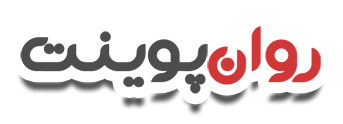 دانلود رایگان پاورپوینت های روانشناسی


© Copyright Ravanpoint.ir
http://www.ravanpoint.ir

Contact: info@ravanpoint.ir